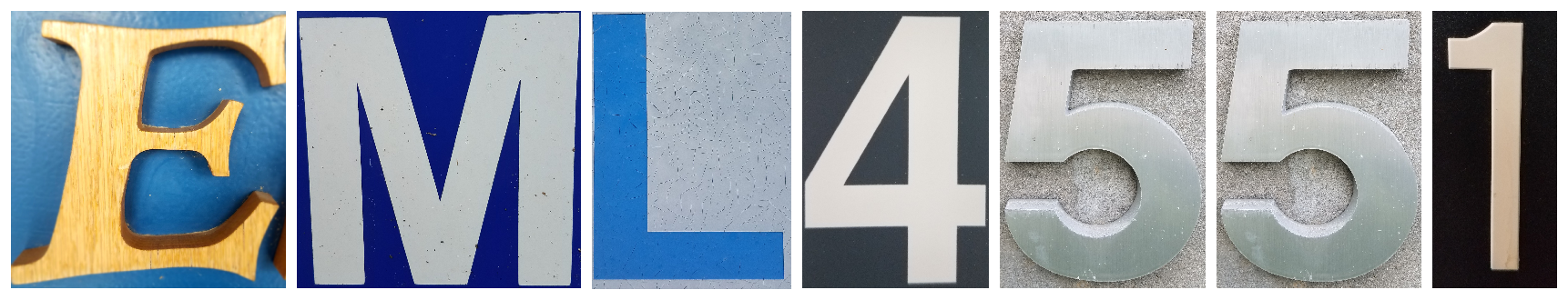 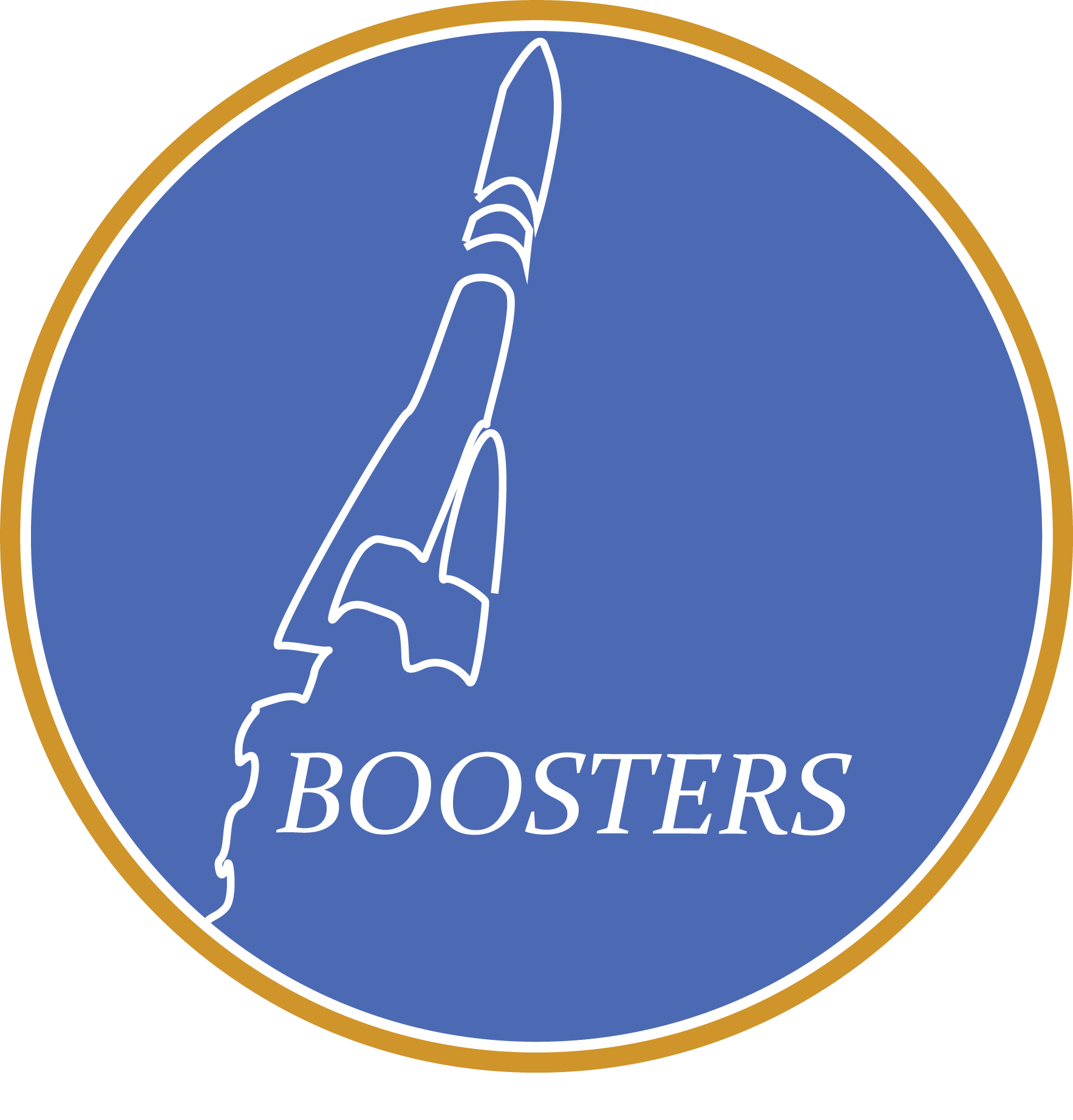 Design Review 5
James Beattie, Cedryc Midy
Midy
Introduction
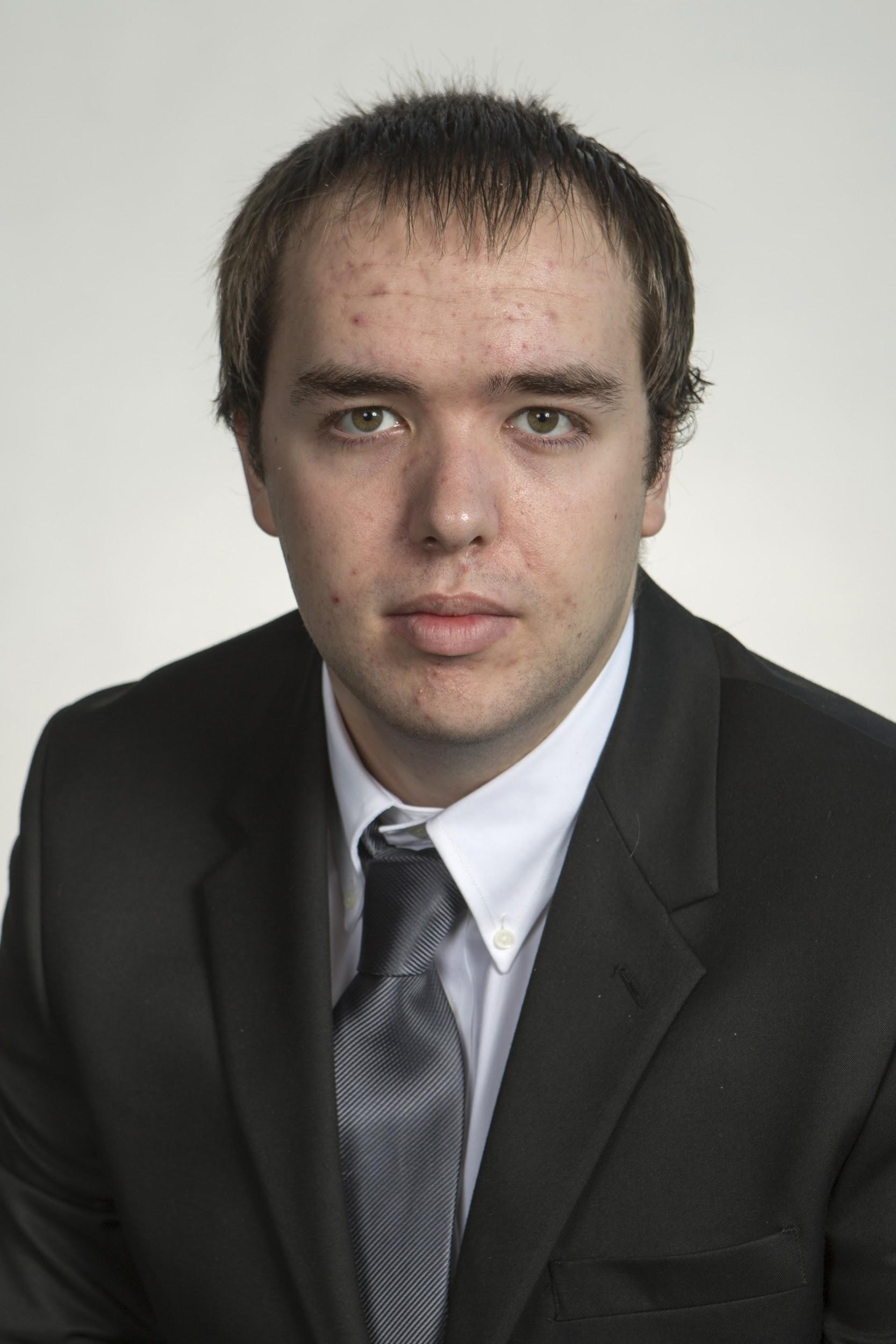 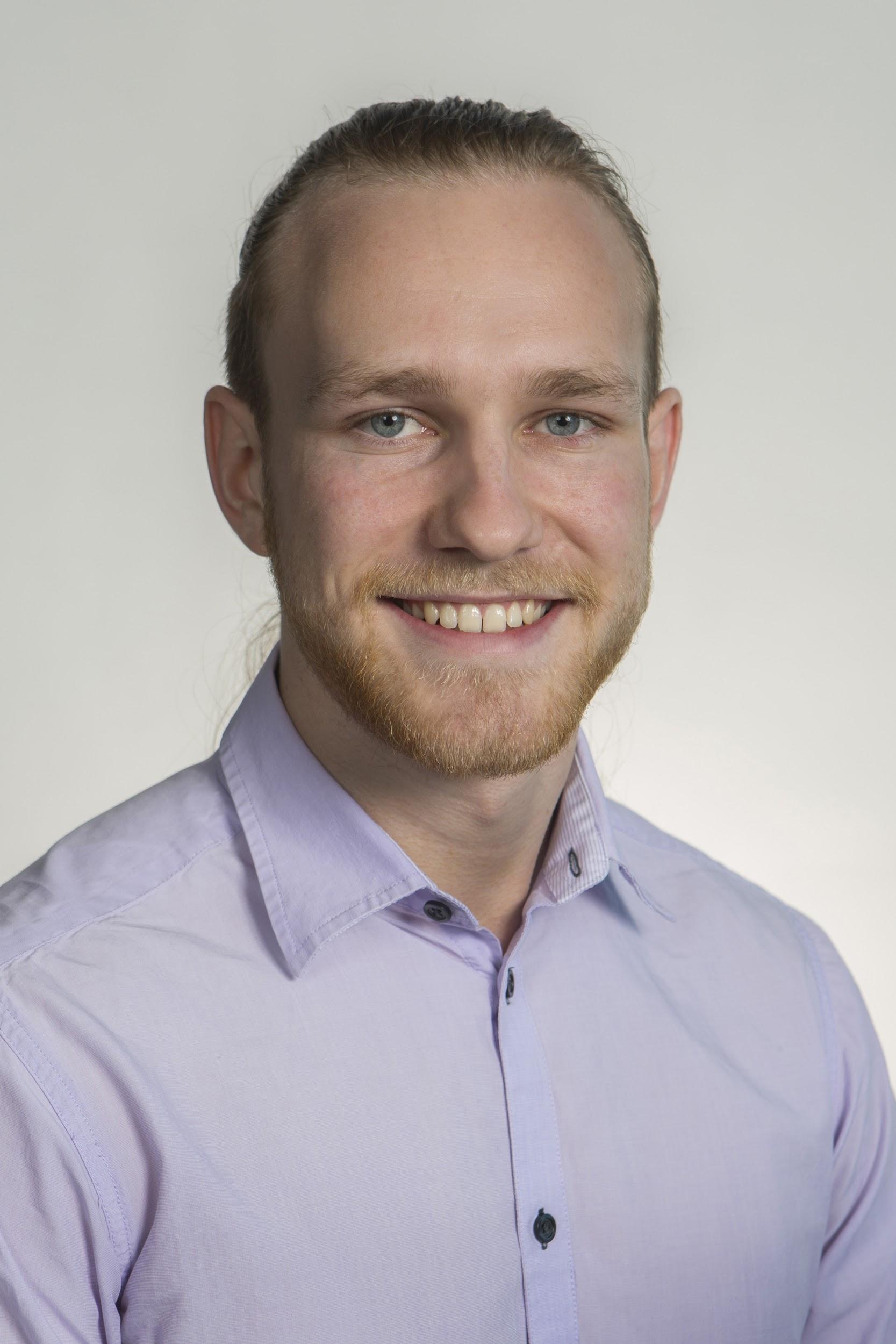 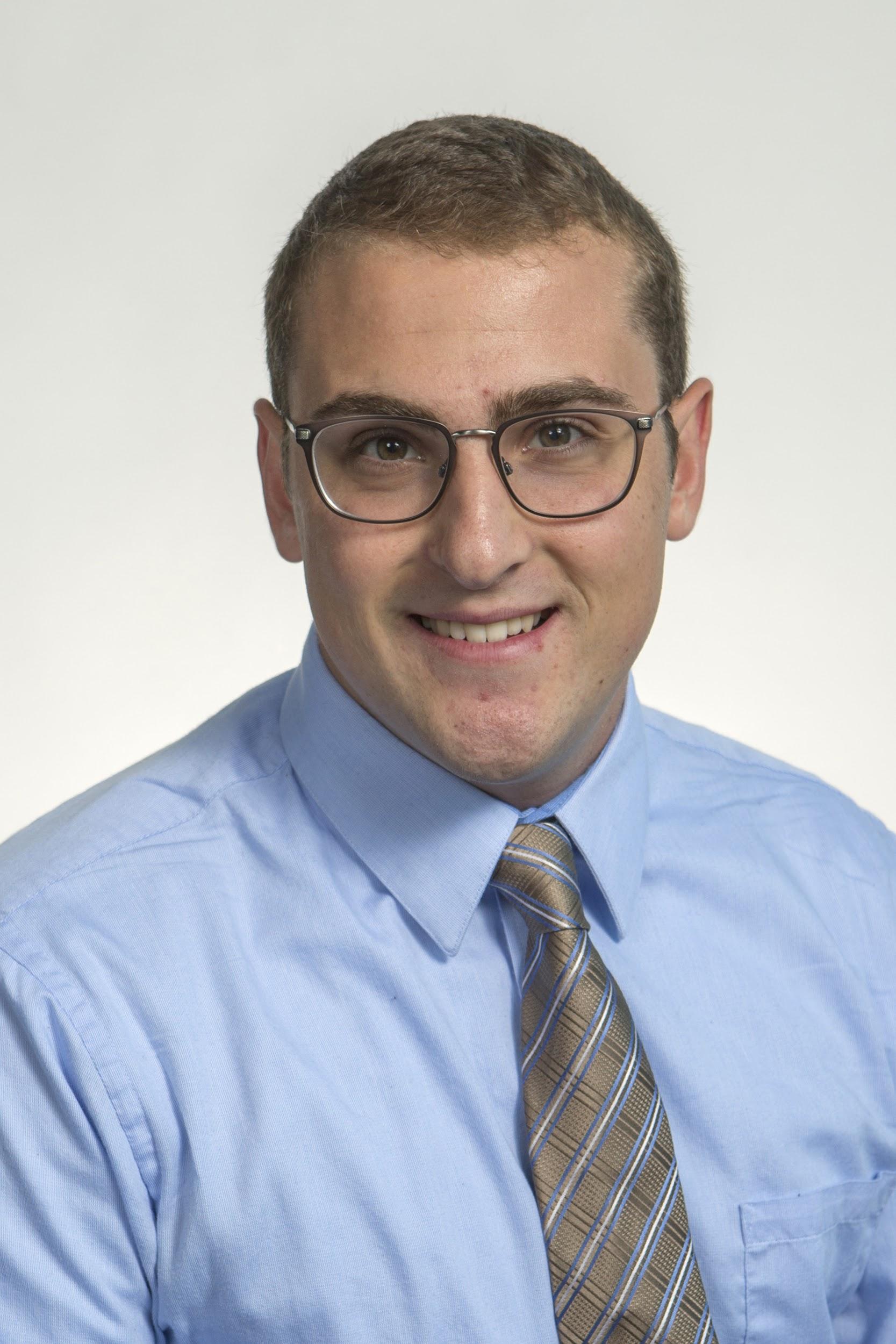 Ryan Dwyer
Kjell Gordon
Chris Bredberg
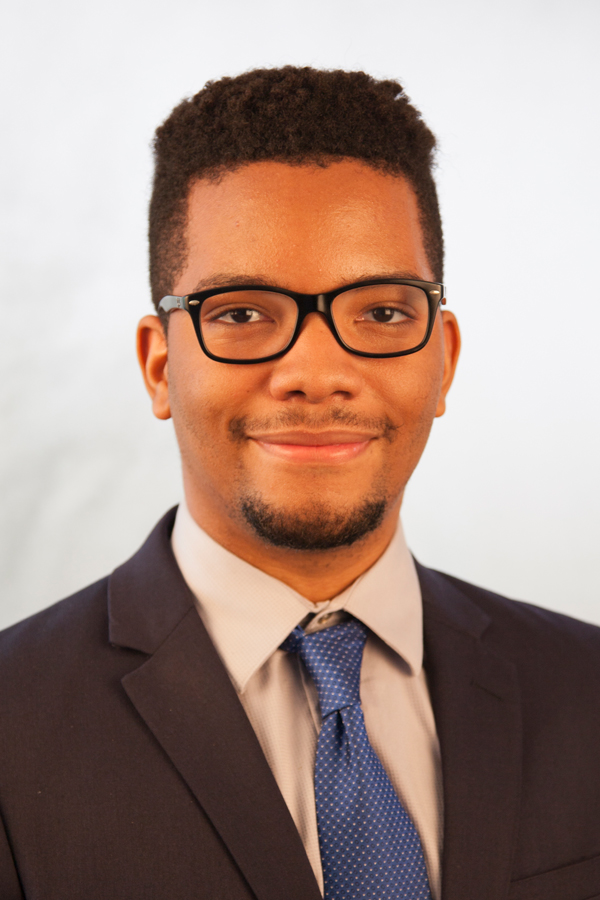 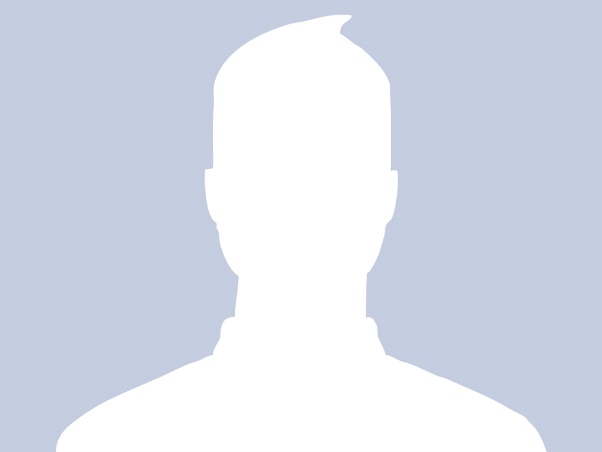 Cedryc Midy
James Beattie
Midy
Agenda
Introduction
Purpose
Project Scope
Customer Needs
Design
Targets
Concept Generation
CAD Render
Issues and Solutions
Electronics
Fin attachment
Parachute sizing
Simulations
Final Product
Design
Testing
Conclusion
Passing the torch
Midy
[Speaker Notes: A lower impulse rated motor can be utilized if deemed necessary]
Introduction
Cedryc Midy
Midy
Purpose: Competition
NASA Hybrid Motor Rocket Competition
Sponsored by the NASA Florida Space Grant Consortium (FSGC) and the North East Florida Association of Rocketry (NEFAR)
Develop a hybrid rocket capable of reaching an altitude of two thousand feet from launch. 
Supporting Faculty: Dr. Chiang Shih, Dr. Kourosh Shoele and Dr. Mcconomy
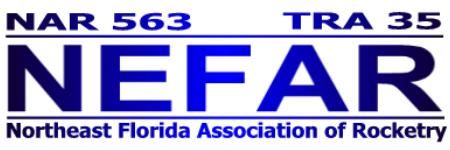 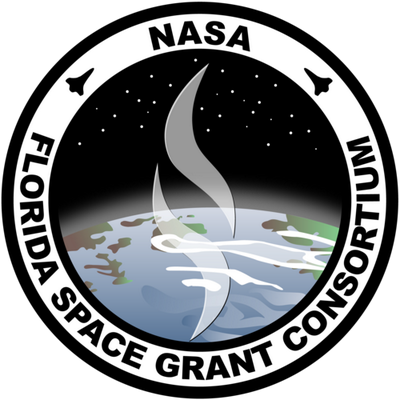 Midy
Project Scope
Key Goals
Build and test a prototype of rocket.
Finalize design for competition.
Achieve altitude of as close to two thousand feet as possible.
Win the NASA Hybrid Rocket Competition.
Lay the groundwork for future aerospace competitions for the FAMU-FSU COE.
Midy
Project Scope
Primary Markets
Aerospace Industry Corporations such as NASA, SpaceX, Lockheed Martin, Boeing, Northrop Grumman, etc.
Secondary Markets
Rocket related educational and hobby groups such as AIAA, high schools and other universities participating in rocketry projects.
Midy
Customer Needs
Project Needs 
   The specifications provided for the hybrid motor rocket competition are very concise and make up the following guidelines for this project: 

Rocket purposed to reach apex of 2,000 feet
Will utilize a hybrid motor rated “G” or from a lower class
Rocket will be fired from a distance of 300 feet from launch rails/pad
A recording barometric altimeter will record altitude data for the competition.
Midy
Customer Needs
Deliverable Needs
While these are not strictly needs pertaining to  the functionality of the product, they are still required by the sponsor. 

A Failure Modes & Effects Analysis (FMEA) report will be submitted by November 17, 2017
Three to four page report will be submitted every two weeks detailing the progress of the team detailing the progress and achievements of the team 
Engineering analysis book to be submitted two weeks prior to competition
Includes engineering data, calculations, drawings and sketches, test results, notes, ideas, meeting notes, etc
Midy
Design
James Beattie
Beattie
Target Summary
Beattie
[Speaker Notes: Better format saved to pptx file in the VDR 2 folder when making the final presentation slides]
Concept Generation
1 Body
2 Nose Cone
3 Fins
4 Electronics
5 Recovery System
6 Motor
Beattie
Body
Beattie
1.1 Body Material
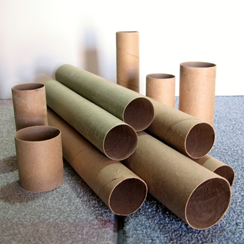 1.1.1 Thin Cardboard
Light, cheap and easy to handle, weak
1.1.2 Thick Cardboard
Cheap, stronger  than thin cardboard
1.1.3 Blue Tube 
Strongest, and light, but expensive and heavy
1.1.4 Fiberglass 
Strong, light, but expensive
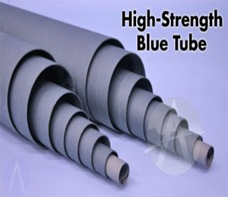 Beattie
1.2 Engine Mount
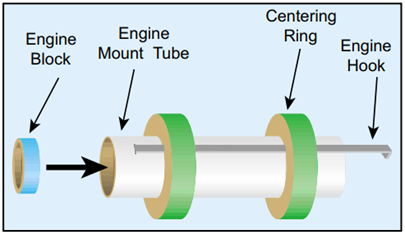 1.2.1 Two Centering Rings
Light and most popular
1.2.2 One Long Centering Ring
Simple, but heavy
1.2.3 Two Disc-Type Centering Rings
Lightest, but less reliable
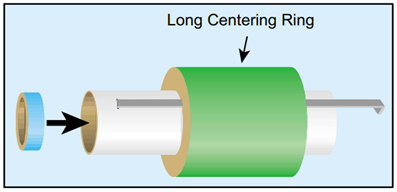 Beattie
Nose Cone
Beattie
2.1 Shape
2.1.1 Conical - Simple
2.1.2 Spherically Blunted Cone - Aerodynamic
2.1.3 Bi-Cone - Simple
2.1.4 Hemispherical - Storage
2.1.5 Parabolic - Aerodynamic
2.1.6 Ogive - Storage
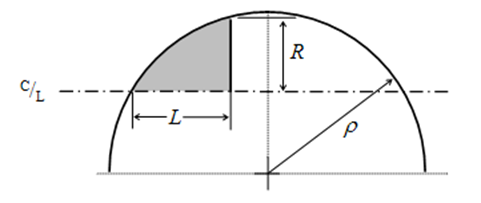 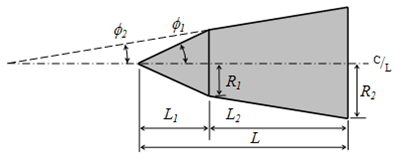 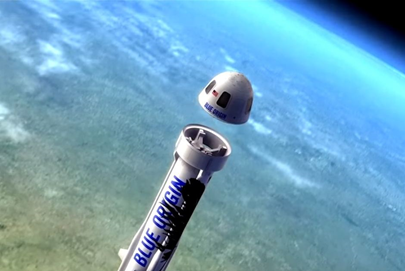 Beattie
2.2 Materials
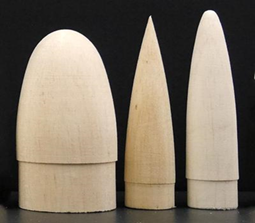 2.2.1 Balsa Wood
Very light, cheap, but not hollow
2.2.2 Plastic
Strong, many forms
2.2.3 3D Printed
Strong, made to our specification
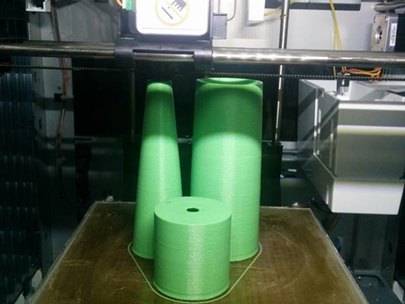 Beattie
Fins
Beattie
3.1 Fin Material
3.1.1 Balsa Wood
Cheap, Lightweight, Workable yet not particularly strong
3.1.2 Plastic
Cheap, Lightweight, Formable to a mold, fairly good strength
3.1.3 Fiberglass 
Fairly expensive, yet very lightweight and very strong, able to be formed into a mold
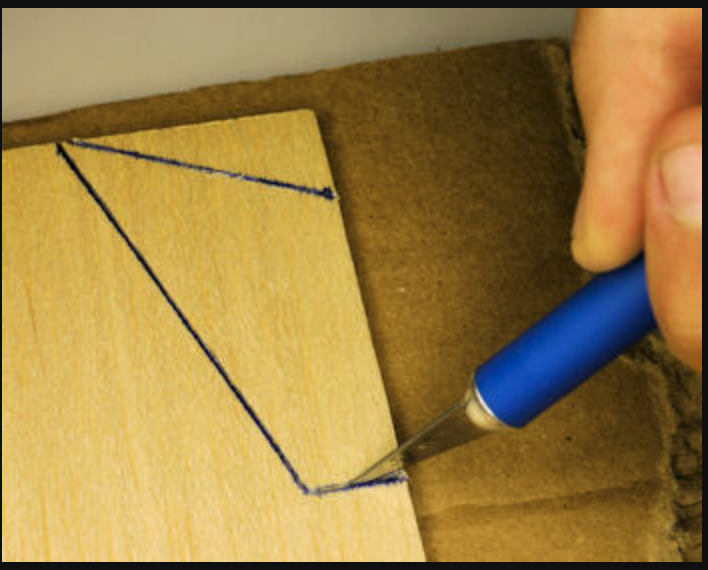 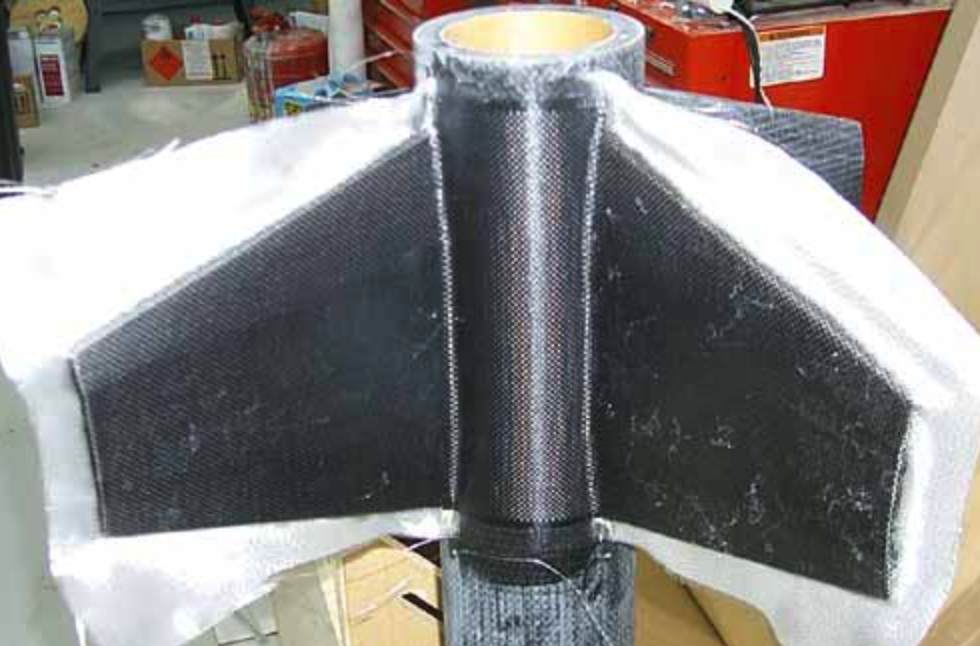 Beattie
3.1 Fin Material
3.1.4 Basswood 
Similar to Balsa wood yet less compressible and stronger
3.1.5 Plywood
Cheap, Lightweight, less workable and rougher than Balsa wood or Basswood 
3.1.6 3D Printed Material
Most versatile material in terms of shape, stronger and stiffer than wood
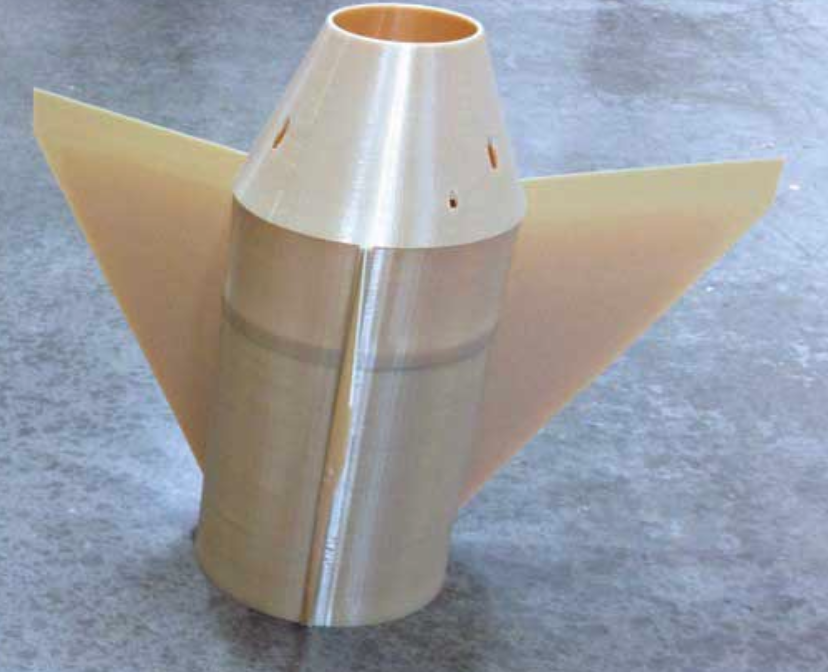 Beattie
[Speaker Notes: https://www.makeitfrom.com/compare/Acrylonitrile-Butadiene-Styrene-ABS/Balsa]
3.2 Fin Geometry
3.3.1 Elliptical
Most aerodynamically efficient
3.3.2 Trapezoidal
Similar to elliptical but with corners
3.3.3 Square
Easiest to manufacture yet least aerodynamically efficient
3.3.4 Clipped Delta
In between being easy to manufacture and aerodynamically efficient
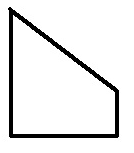 Beattie
[Speaker Notes: pictures]
3.3 Airfoil Shape
3.5.1 Teardrop
Most efficient airfoil in terms of aerodynamics
3.5.2 Squared
Most basic airfoil, easiest to manufacture
3.5.3 Tapered
Less drag at the tip due to thinning
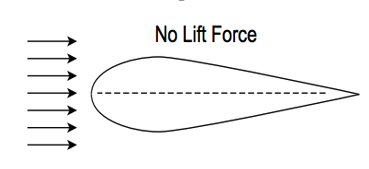 Beattie
[Speaker Notes: pictures]
Electronics
Beattie
4.1 Boards
4.1.1 myRio
	Heaviest board, but widely used and compatible
4.1.2 BeagleBone Blue
	Not widely compatible but good processing power
4.1.3 Arduino Uno RV3
	Cheap, reliable and adaptable
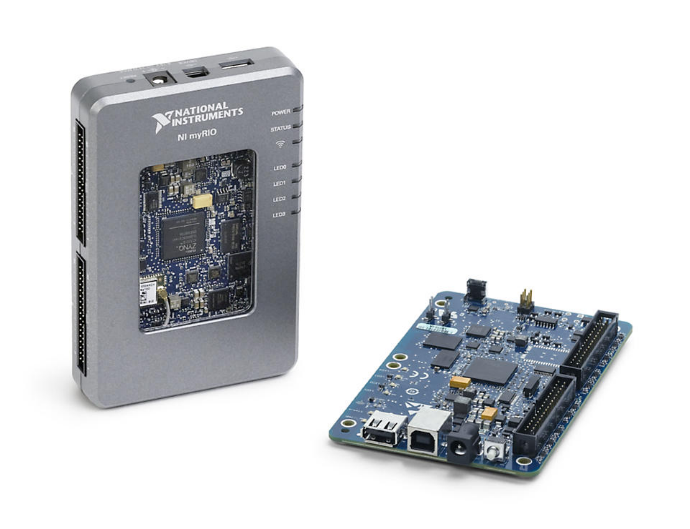 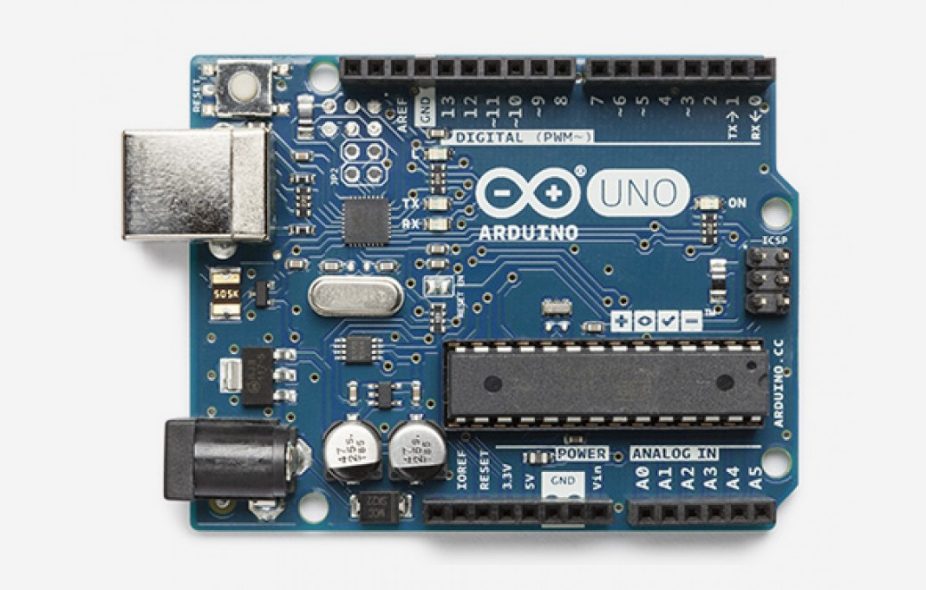 Beattie
4.2 Altimeter
4.2.1 EasyMini
	EasyMini Dual Deployment Altimeter
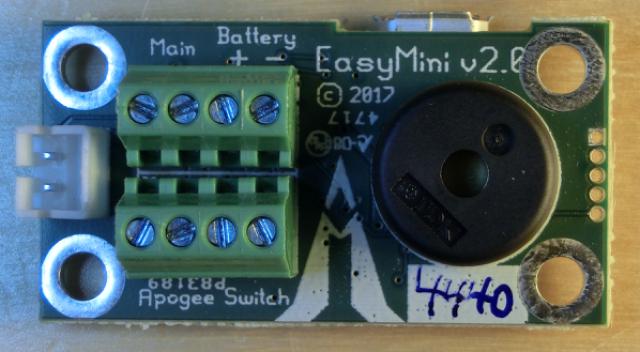 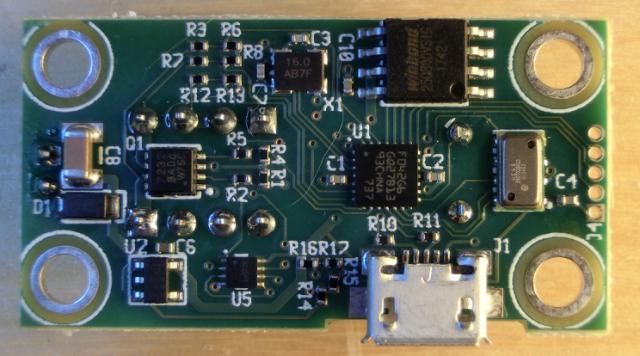 Beattie
Recovery System
Beattie
5.1 - Rocket Recovery
5.1.1 – Drogue Chute
	Deployed at apogee to decrease velocity of the falling rocket before main parachute deployment
5.1.2 – Main Parachute
	Deployed at around 600 feet to reach a lower final velocity
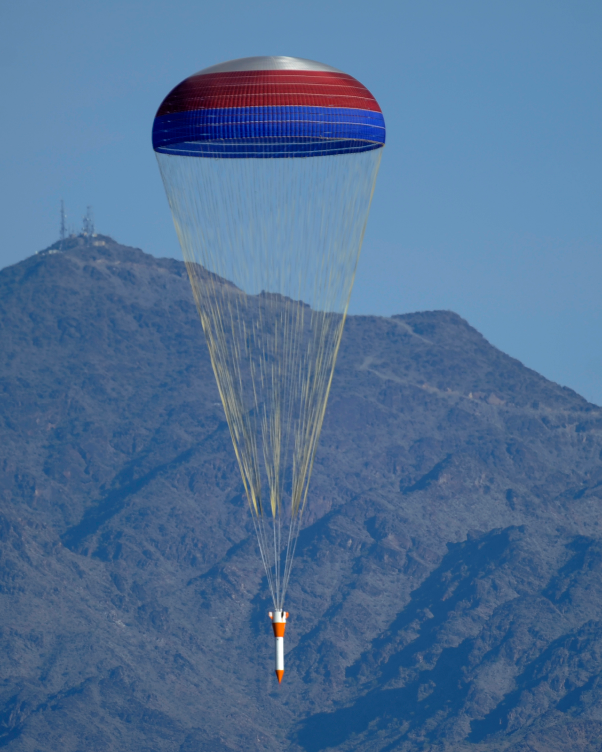 Beattie
Motor
Beattie
6.1 G Class
6.1.1 G-100
6.1.2 G-130
6.1.3 G-300
6.1.4 G-123
6.1.5 G-234
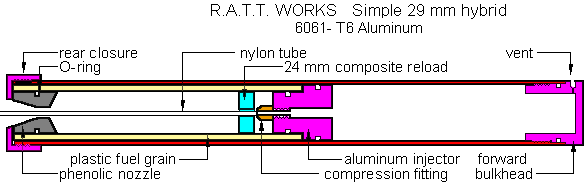 Beattie
CAD Design
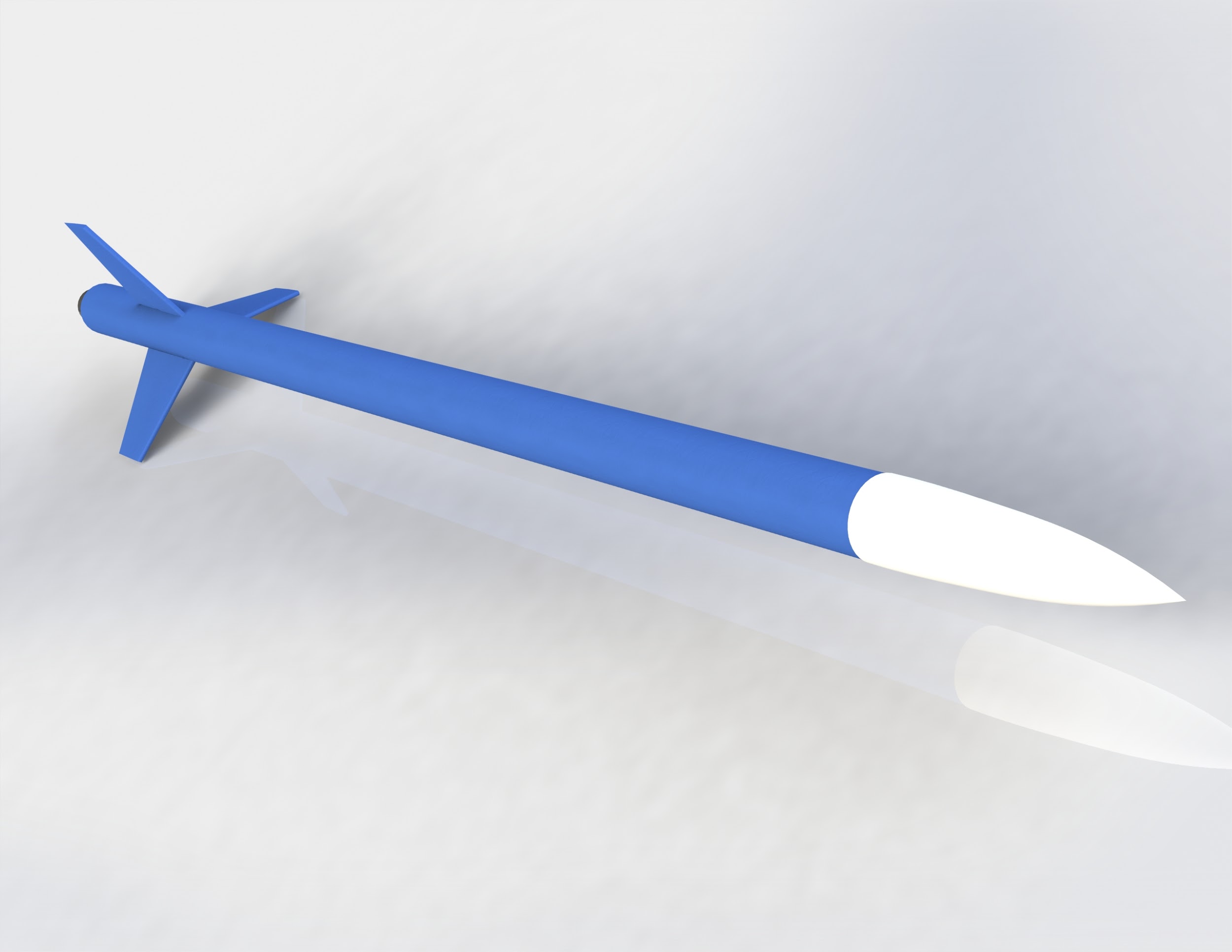 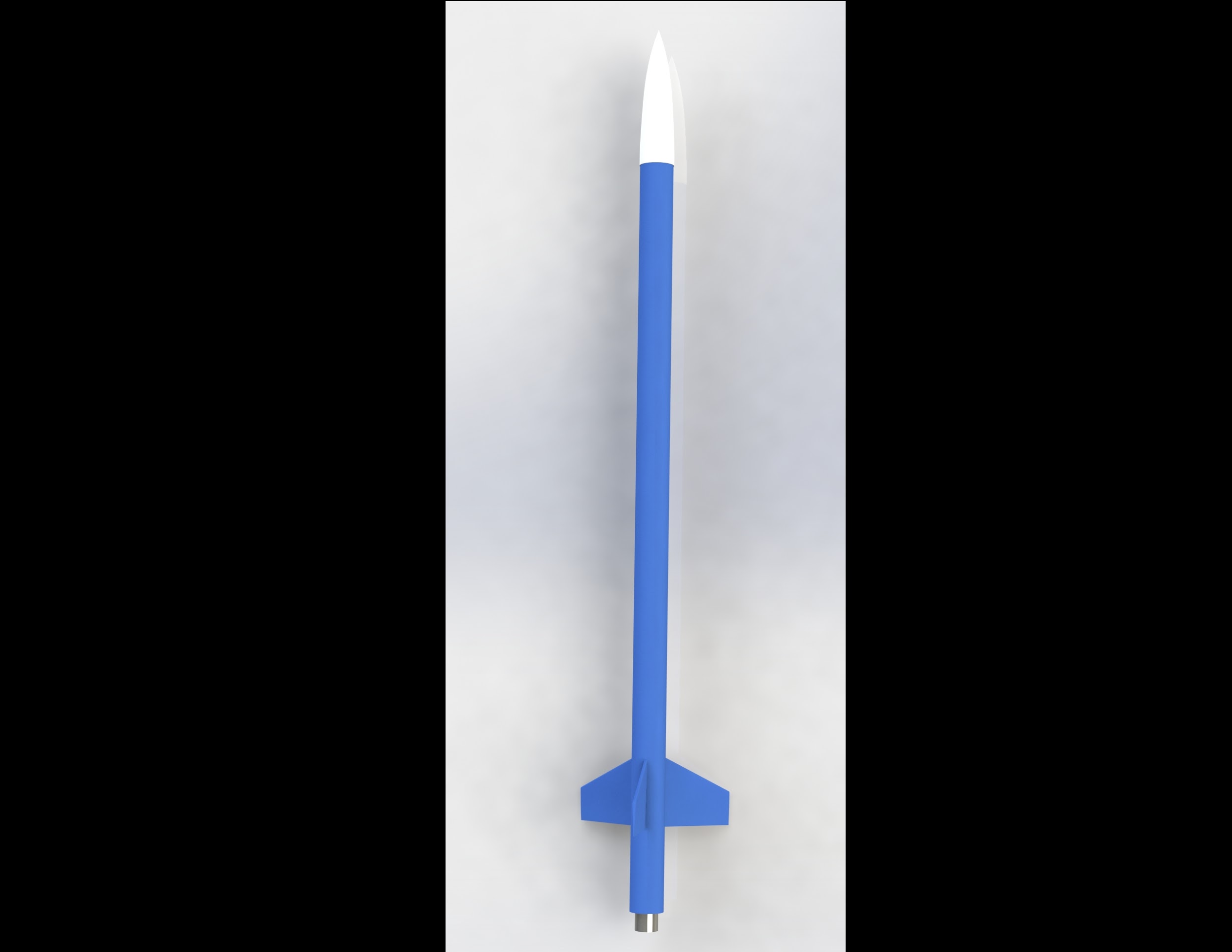 Beattie
Issues and Solutions
Cedryc Midy
Midy
Electronics
Microcontroller is needed to access and save data such as altitude 
Initially, Arduino Uno was chosen as it would perform as required
After closer examination, width of the board enclosed in a circular tube would not fit
Arduino Nano 
Same capabilities as the Uno yet significantly smaller
EasyMini Altimeter With Dual Deployment System
Same small form factor as the Arduino Nano
Capable of recording data and has ease of access through micro USB
Dual Deployment system replaces all additional electronics
Midy
[Speaker Notes: The initial Arduino Uno was too big for premade bodies given the material we decided to use so we decided to use a smaller arduino board, the Arduino Nano, that has enough pins to connect to the different electronic accessories needed. We also had to choose a different sd card reader board accessory to accommodate the amount of pins on the new board.]
Fin Attachment
Initial plan was to attach fins to outside of airframe
Motor classes above D usually require “through the wall” mounting
Fins subject to larger forces during flight and landing
Fins were redesigned to mount to both the engine mount tube and airframe
Fins were also thinned to reduce weight
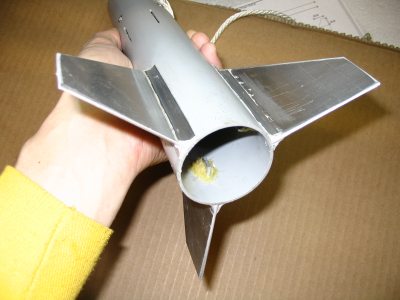 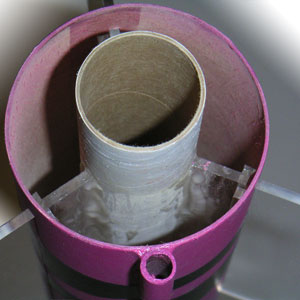 Midy
Initial Fin Design
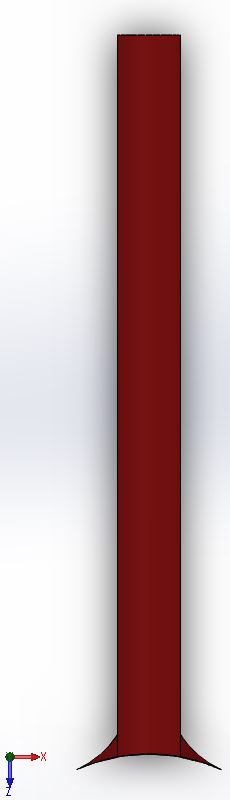 Side
Front
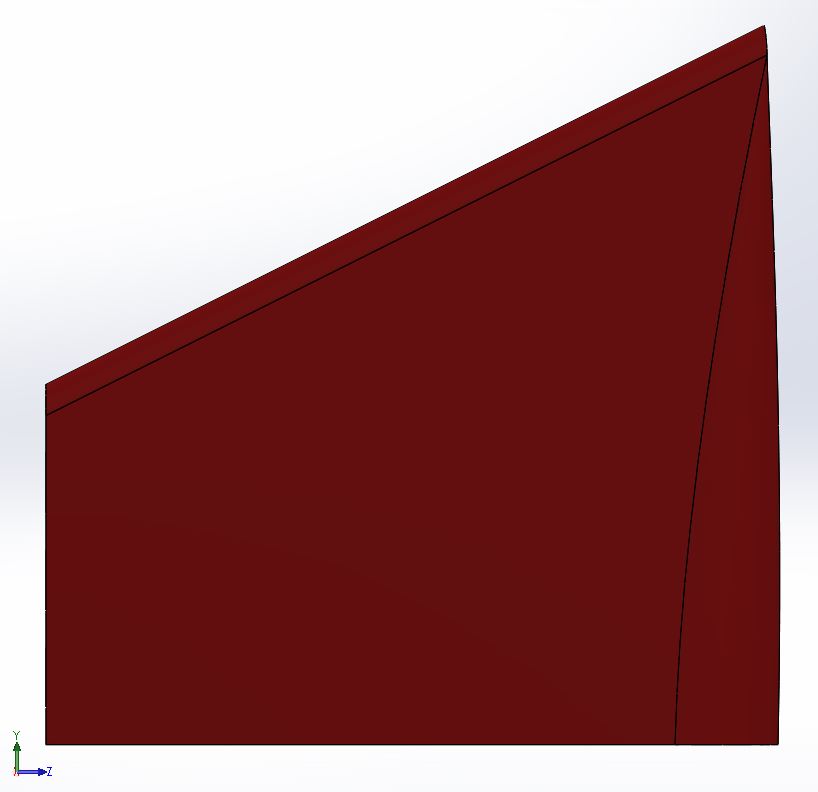 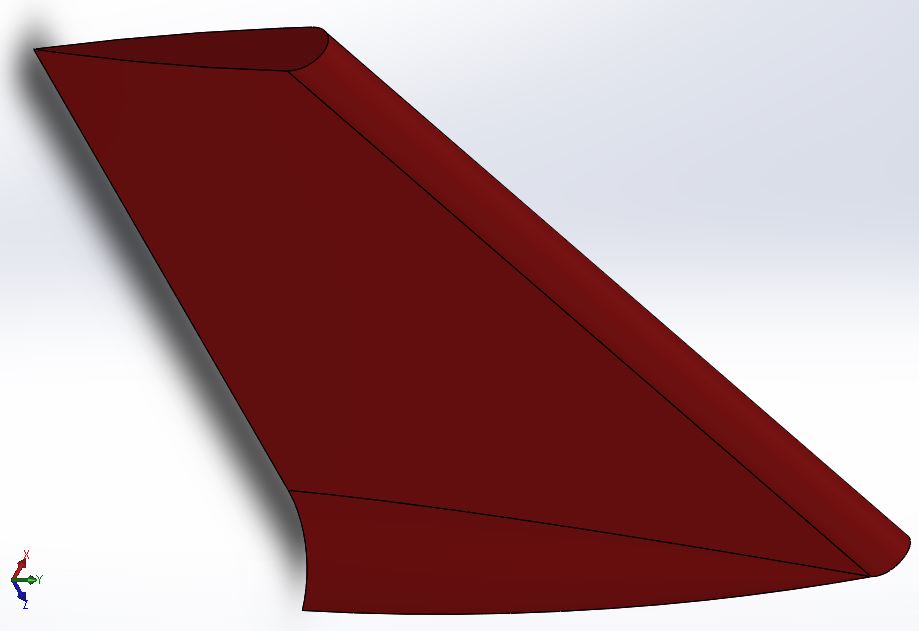 Isometric
35
Midy
Final Fin Design
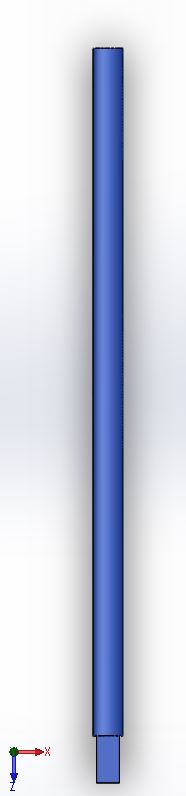 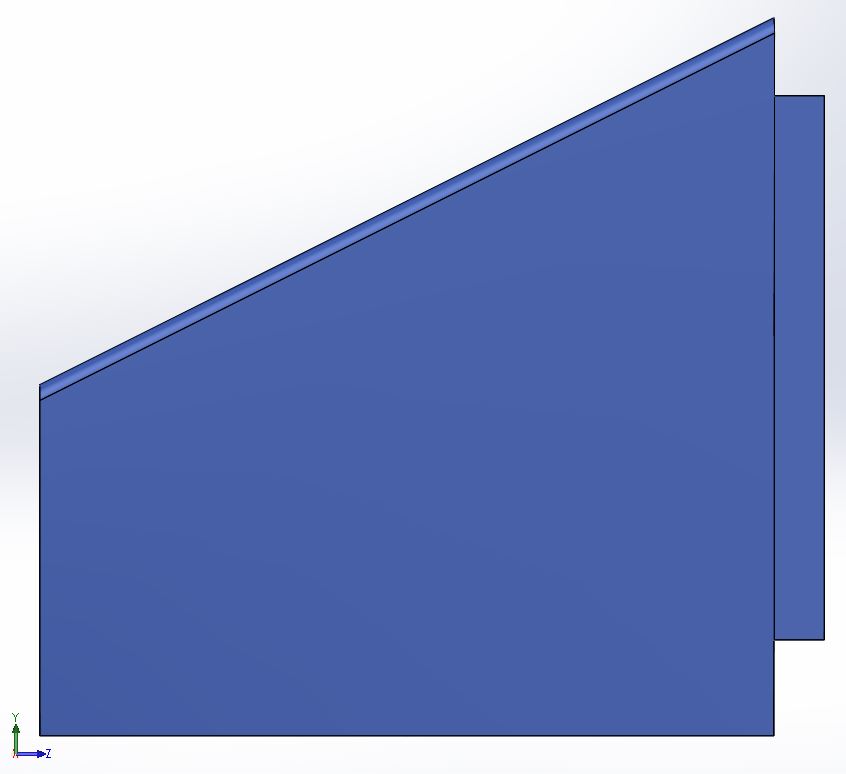 Side
Front
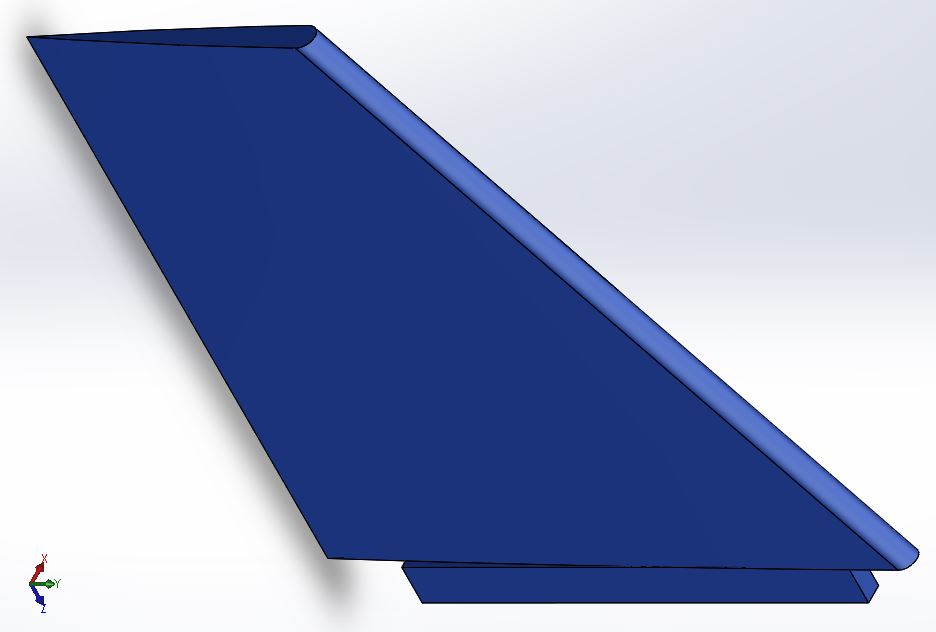 Isometric
36
Midy
Parachute Sizing
Single parachute not feasible for recovery
Deploying at apogee would result in extremely long travel time
Retrieval of rocket would be troublesome without honing system
Implementation of drogue parachute at apogee
Smaller area allows the rocket to descend at a lower velocity
Deployment of the main chute can then occur at a lower altitude
Radius of retrieval is significantly reduced
Two stage parachute required additional components
Coupler was added to house payload
Allowed the body to separate into two separate housings
Midy
[Speaker Notes: Parachutes are largely based on mass and fall rate/ velocity since fall rate and velocity are inconsequential i.e. our body material is sturdy enough to handle an impact within the velocity range and time is not a factor in the competition the only thing we have to choose for a parachute is mass. The mass of our rocket can vary in prototyping because of stability purposes so we have to choose a bigger parachute with a wider range of mass.]
Initial Simulation
Simulation software: Rocksim – Apogee of 1776 ft reached
Parameters
Launch Conditions: 
		Sea level liftoff (0 ft.) 	
		1 atm of pressure 
		50% humidity 
		75° F
		Calm wind
Midy
Revised Simulation
Simulation software: Open Rocket – Apogee of 1896 ft reached
Parameters
Launch Conditions: 
		Sea level liftoff (0 ft.) 	
		1 atm of pressure 
		50% humidity 
		75° F
		Calm wind
Revisions: 
Mass removed by reducing body length of rocket (48 in to 25 in)
All components were added to final model
Midy
Revised Simulation
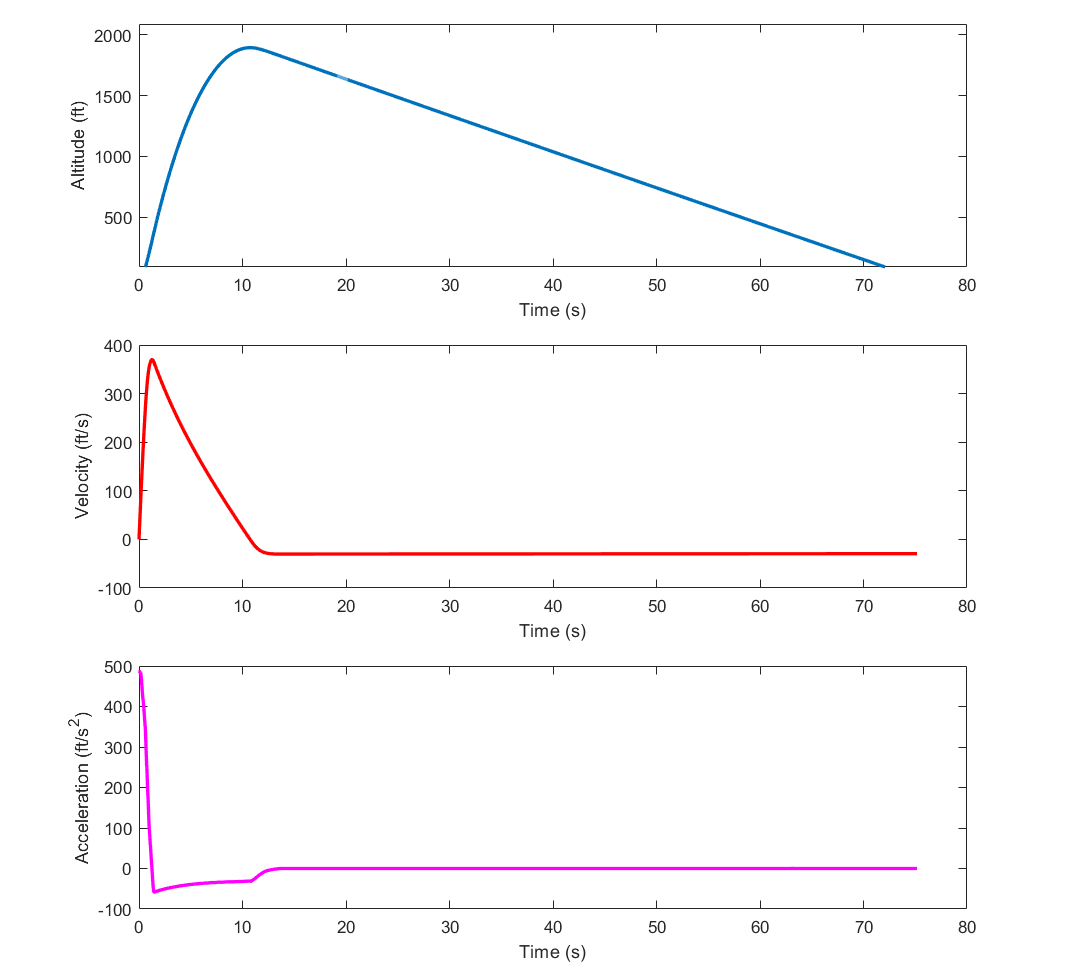 Midy
Revised CAD Design
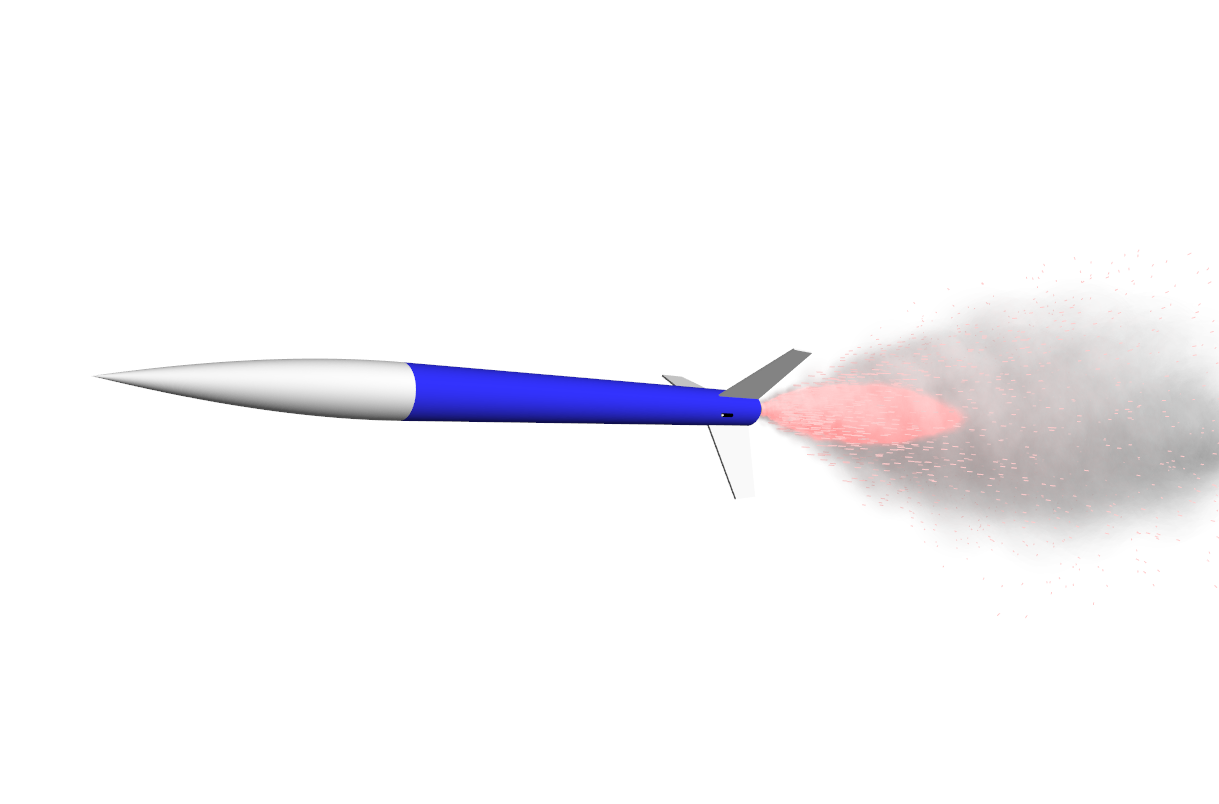 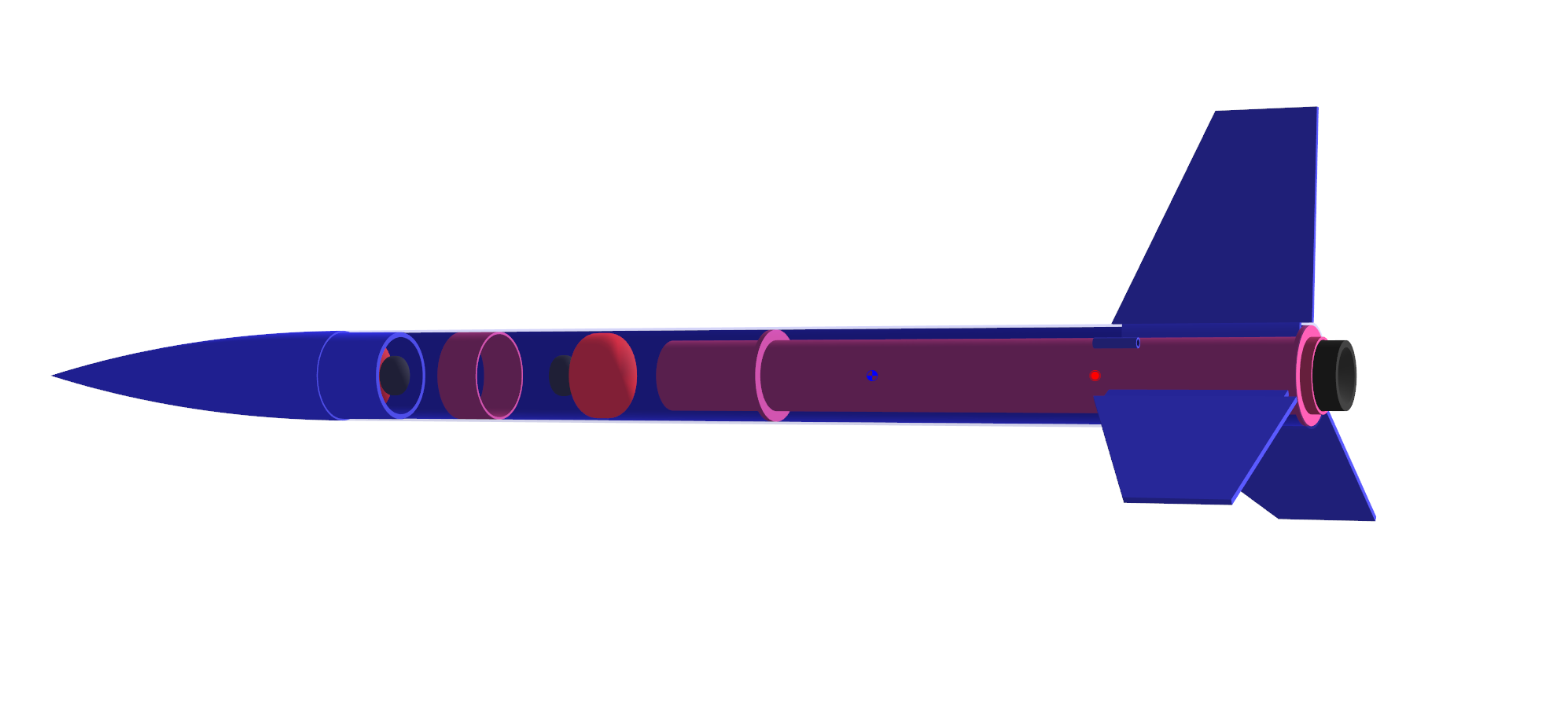 Midy
Final Product
James Beattie
Beattie
Final Design
Rocket Body Components and Uses
Nose Cone 
Aerodynamic Ogive Shape 
Houses Drogue Parachute
Body
Blue Tube
Dual Deployment Altimeter 
Main Parachute
Fins
Airfoil 3D-Printed Fins
“Finished” ABS
Propulsion System
G-100 Hybrid Motor
Nozzle
Choked Nozzle
Beattie
Final Design
Testing
Parachute deployment
Multiple tests of the parachute deployment system
Test launch
Tested at the Miccosukee Canopy Road Greenway
Reached a final altitude of 1898 ft
Beattie
[Speaker Notes: Parachutes are largely based on mass and fall rate/ velocity since fall rate and velocity are inconsequential i.e. our body material is sturdy enough to handle an impact within the velocity range and time is not a factor in the competition the only thing we have to choose for a parachute is mass. The mass of our rocket can vary in prototyping because of stability purposes so we have to choose a bigger parachute with a wider range of mass.]
Conclusion
Cedryc Midy
Midy
Conclusion
Continuing with future FAMU-FSU senior design teams
Include FAMU-FSU AIAA club in the competition
Invite club to NASA FSGC Hybrid Motor Competition
Provide AIAA with collected deliverables and documentation for future competitions
Midy
[Speaker Notes: Parachutes are largely based on mass and fall rate/ velocity since fall rate and velocity are inconsequential i.e. our body material is sturdy enough to handle an impact within the velocity range and time is not a factor in the competition the only thing we have to choose for a parachute is mass. The mass of our rocket can vary in prototyping because of stability purposes so we have to choose a bigger parachute with a wider range of mass.]
Acknowledgments
Thank you to Dr. Shoele and Dr. Shih for their guidance throughout the design process
Thank you to the NASA Florida Space Grant Consortium for their sponsorship of this project
Midy